УРОК МУЖЕСТВА
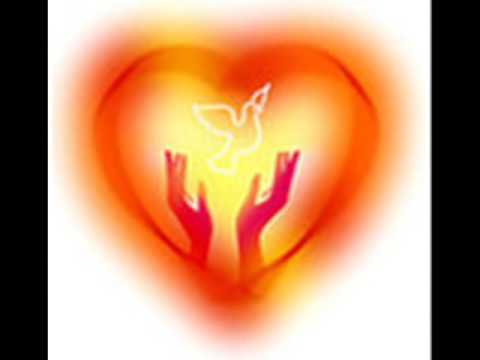 ГОРЯЧЕЕ  СЕРДЦЕ
Мужество – одно из семи человеческих добродетелей, означающих стойкость в беде и борьбе, духовную крепость, доблесть, храбрость, отвагу, спокойную смелость в бою и опасностях, терпение и постоянство. Русская история
Нагрудный знак «ГОРЯЧЕЕ  СЕРДЦЕ»
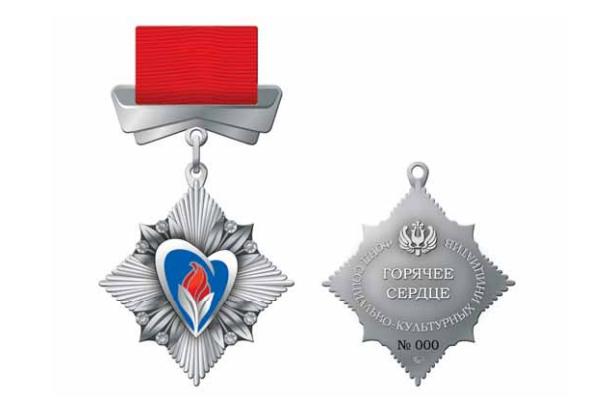 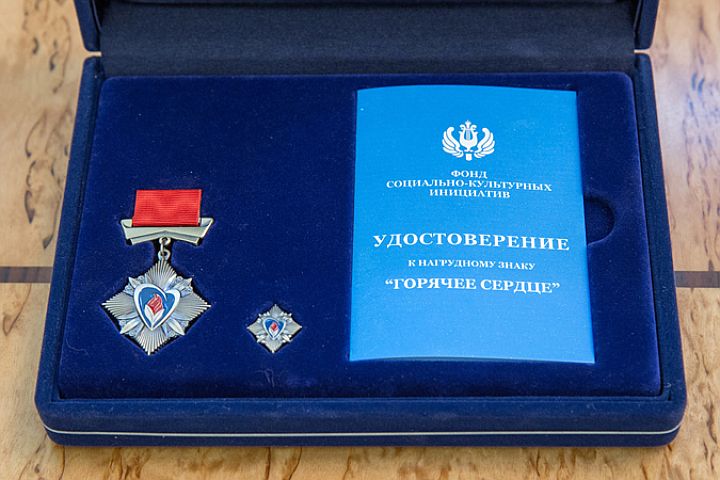 Символ  «ГОРЯЧЕЕ  СЕРДЦЕ»
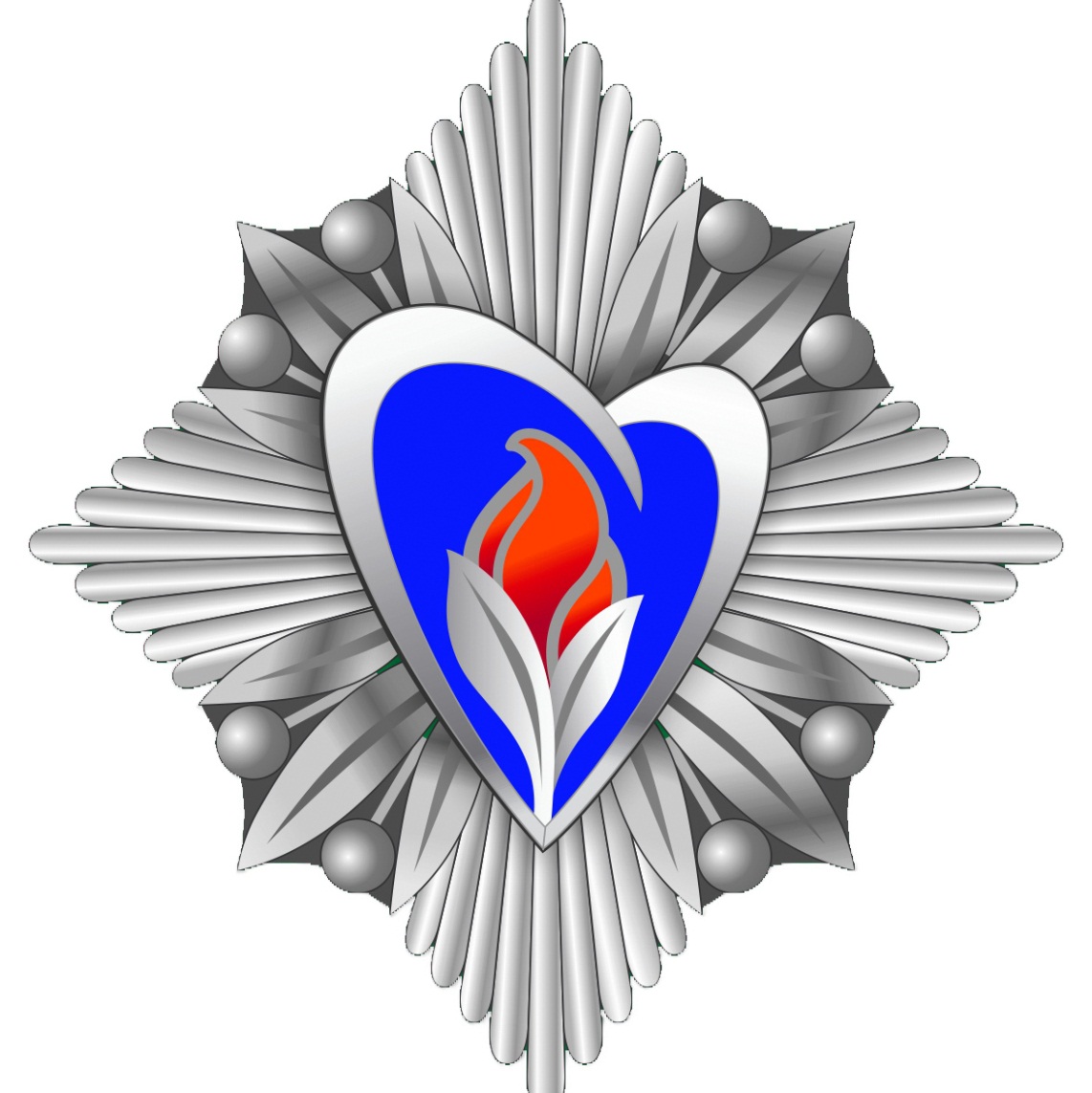 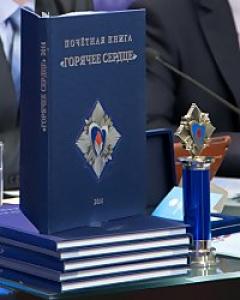 Ангелы-хранители
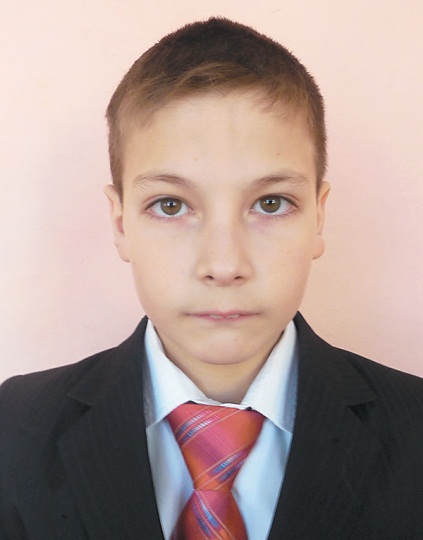 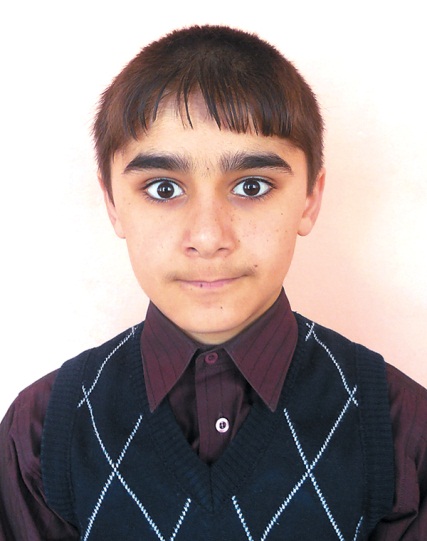 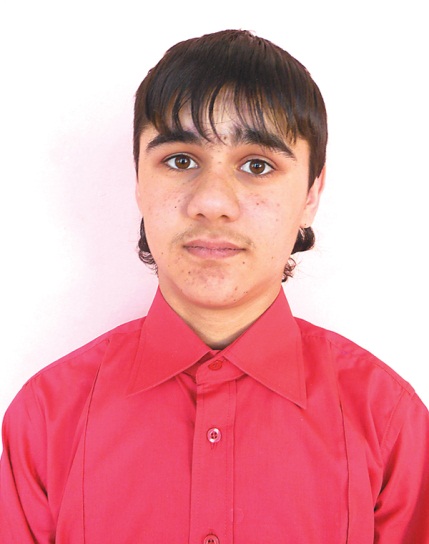 Сабитов Никита
Родился в 2003 годуСело Ильинка-1 Новомосковского района, Тульская область
Ибронов Анушервон
Родился в 2002 годуСело Ильинка-1 Новомосковского района, Тульская область
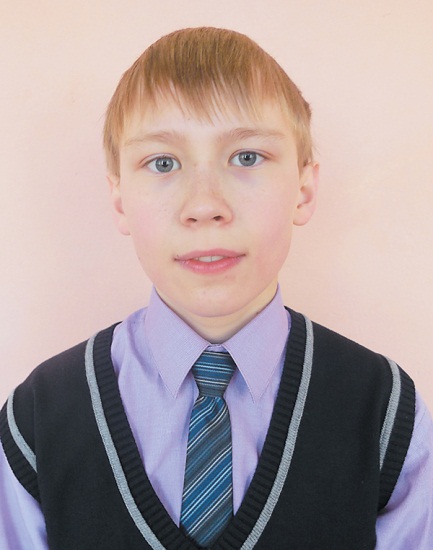 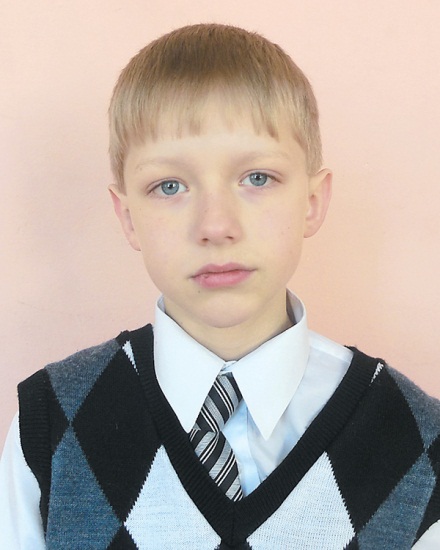 Ибронов Навруз
Родился в 2000 годуСело Ильинка-1 Новомосковского района, Тульская область
В 2014 году 
награждены нагрудным знаком «Горячее сердце»
Воронин Артем
Родился в 2001 годуСело Ильинка-1 Новомосковского района, Тульская область
Козырев Владислав
Родился в 2002 годуСело Ильинка-1 Новомосковского района, Тульская область
Ангелы-хранители
Пятеро школьников спасли 
78-летнюю женщину, которая упала 
в колодец с ледяной водой.
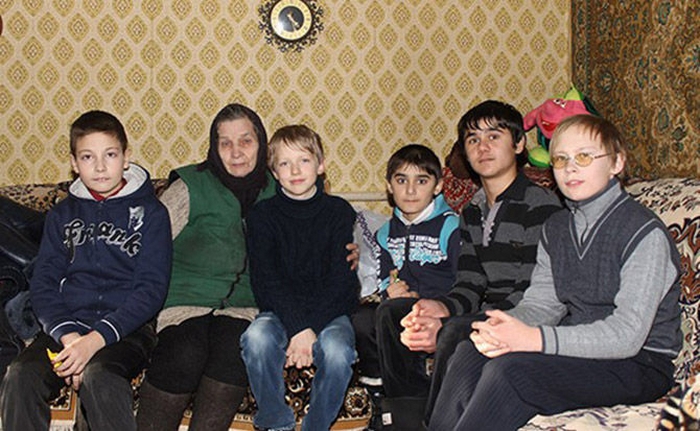 Валентина Никитина со своими спасителями
Погиб, спасая близких.
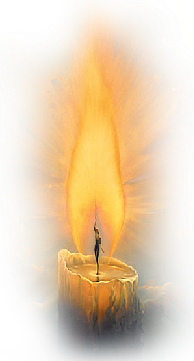 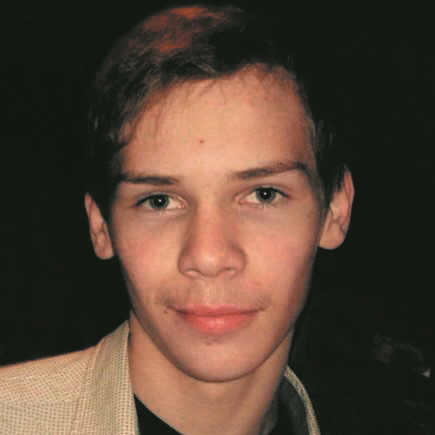 16-летний юноша погиб, помогая выбраться 
из горящего дома своим родным.
В 2015 году 
награжден нагрудным знаком «Горячее сердце» посмертно
Безбородов Николай
Родился в 1998 году
Село Крапивна, Тульская область
«Честь и мужество»
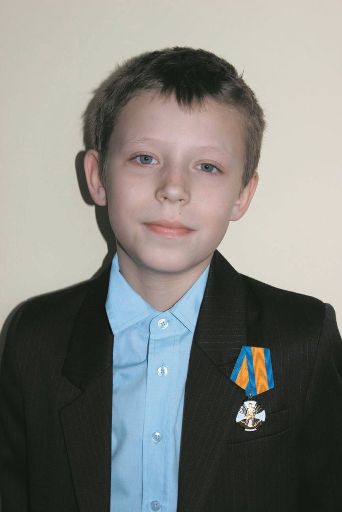 10 –летний мальчишка вытащил своих братьев из горящего дома и только убедившись, что они в безопасности, выбрался сам.
В 2015 году 
награжден нагрудным знаком 
«Горячее сердце»
Раков Михаил
Родился в 2003 годуСело Хрущево Ленинского района, Тульская область
http://cordis.fondsci.ru/stories/2015/«chest-i-muzhestvo».html
http://cordis.fondsci.ru/stories/2015/pogib,-spasaya-blizkix.html
http://cordis.fondsci.ru/stories/2014/angelyi-xraniteli.html
https://yandex.ru/images/search?text=сабитов%20никита%2C%20воронин%20артём%20горячее%20сердце%202015&noreask=1&lr=15
https://yandex.ru/images/search?text=анимация%20горящая%20свеча%20на%20прозрачном%20фоне&noreask=1&lr=15